Uzat Elini Üniversiteli . . .
(16.11.2009 İstanbul )
Vizyonumuz:
Türkiye’de aktif büyüklükte ilk on özel banka arasında “küçük işletmelerin finansmanında lider banka” olarak yer almak.
Misyonumuz:
Anadolu Bankacılığı anlayışıyla  yerel özellikleri ve ihtiyaçları dikkate alan, Bankası olmayanları da bankacılık hizmetiyle tanıştıran, mutlu müşteri, çalışan ve ortaklarıyla değer yaratarak birlikte büyüyen, gücünü köklü geçmişinden alan, çağdaş bir bankayız.
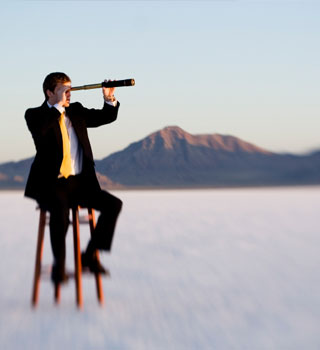 Değerlerimiz
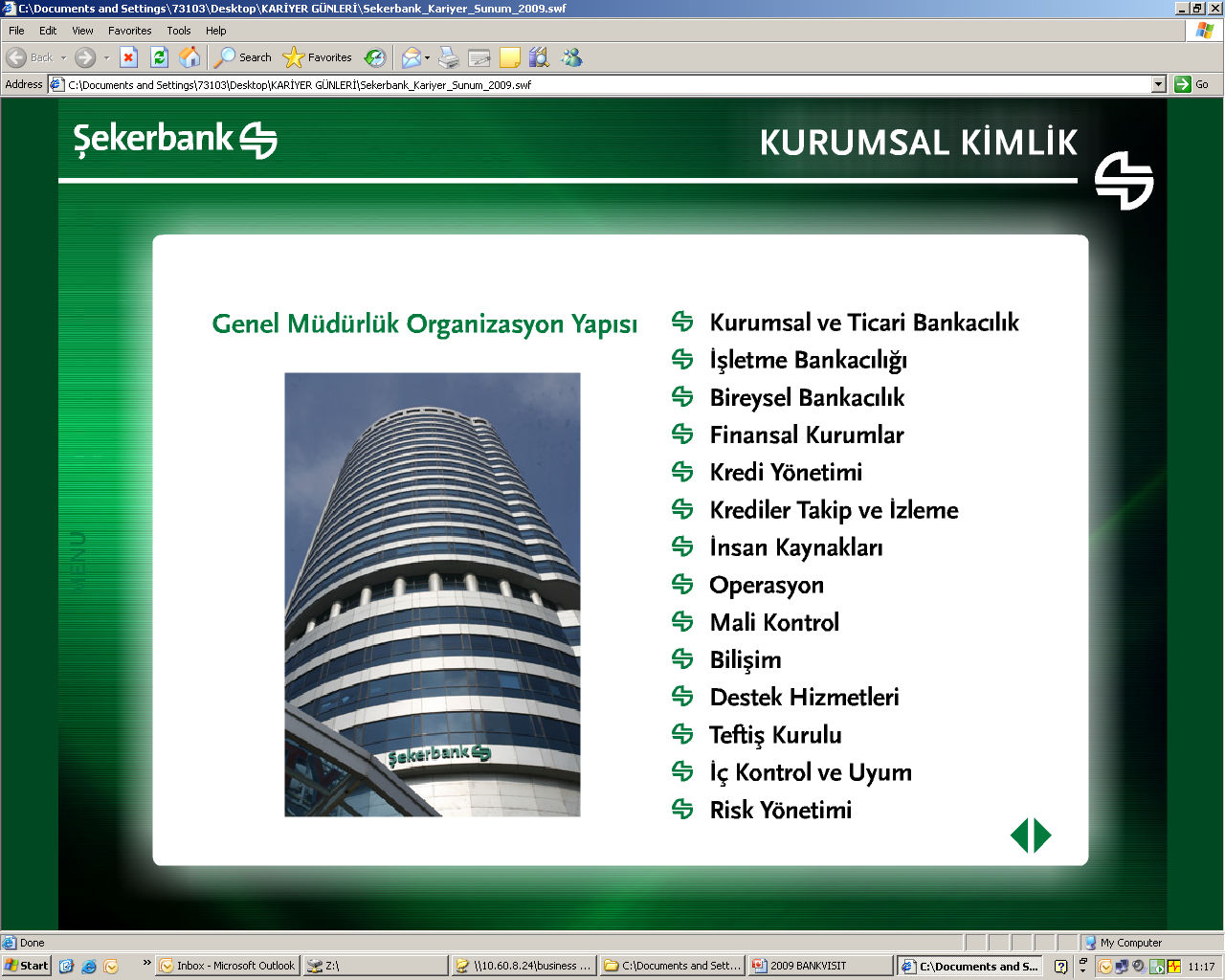 Açık İletişim,

  Sürekli Gelişim,

  Müşteri Odaklılık ve Yerel Davranabilme,
 
  Sonuç Odaklılık,

  Kurum Aidiyeti
Tarihçemiz
1956
2004
Pancar Kooparatifleri Bankası
Halka Arz
BTA Securities Grup  ile Ortaklık
Genel Müdürlük İstanbul’a Taşınmıştır.
Şekerbank
1953
1997
2007
İnsan Kaynakları Politikamız
Çalışanlarımıza kendilerini teknik bilgi ve kişisel yetkinlik olarak geliştirebilecekleri ortamı yaratmak,

Tüm çalışanlarımıza uygulanabilir, açık ve anlaşılır Kariyer Gelişim ve Planlama sistemini kurmak ve devamlılığını sağlamak, 

Yüksek performansı ödüllendirmek,

Görev ve sorumluluklara göre oluşturulan adil ücret sistemini uygulamak,

Her düzeyde iletişime açık bir ortamı kalıcı hale getirmek,

Kurum kültürünü ve kurumsal değerleri benimseyen, etik ilkelere uyumlu çalışanlara sahip olmak,
Çalışan Profilimiz
3,870 çalışanıyla,
 256 şubesiyle,
 Toplam 70 ilde hizmet vermektedir.
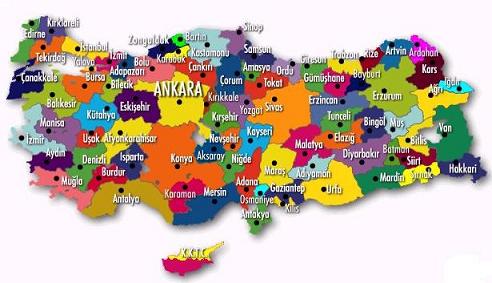 Cinsiyet Dağılımı
Öğrenim Durumu
Yaş ortalaması: 33
Kurumsal Kimlik
Kurumsal Kimlik
Kurumsal Kimlik
Yeni Mezunlar İçin
Profesyonel iş tecrübesi aramıyoruz. Neler arıyoruz?

  Açık İletişim becerisine sahip,
  Gelişime ve öğrenmeye açık,
  Takım çalışmasına yatkın,
  Sonuç odaklı,
  İyi derecede İnzilizce bilen,
 Üniversitelerin ilgili bölümlerinden mezun (SBF, İİBF,Mühendislik vs.) takım arkadaşları arıyoruz
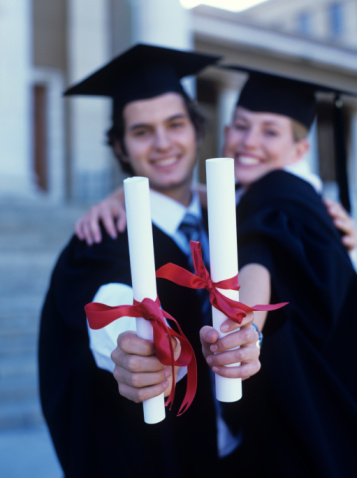 Teşekkür Ederiz